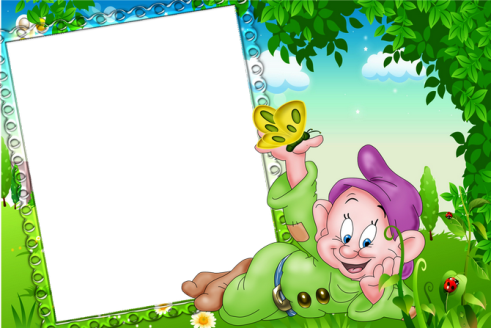 Развлечение для детей и родителей «Мы здоровью скажем «Да!».
Цель:
Закрепить знания и представления о здоровом образе жизни и положительном влиянии занятий физическими     упражнениями для здорового человека.
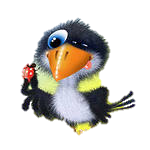 Задачи:

Развитие спортивных качеств – ловкости, смелости, силы, гибкости. 
Развитие выносливости. Укрепление здоровья детей.
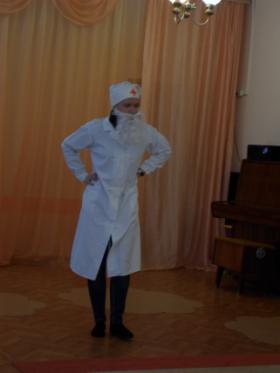 Наш праздник собрал друзей:
Родителей и их детей,
Доброжелательных гостей
Со всех краёв и областей
Улыбки вам дарить не лень?
Так улыбайтесь каждый день!
Здоровый смех полезен,
Он спасёт от всех болезней.
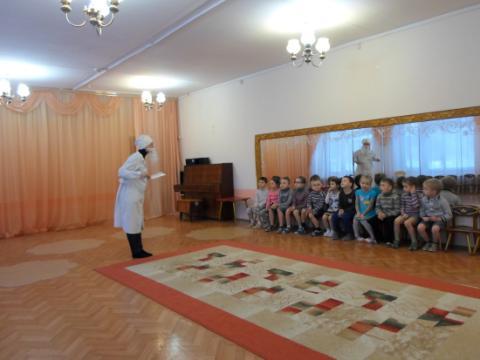 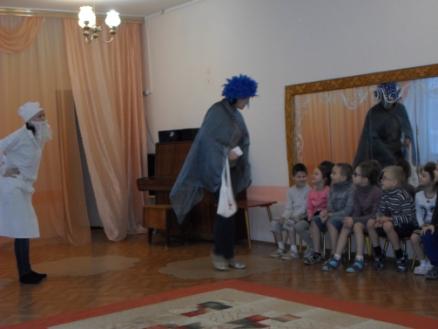 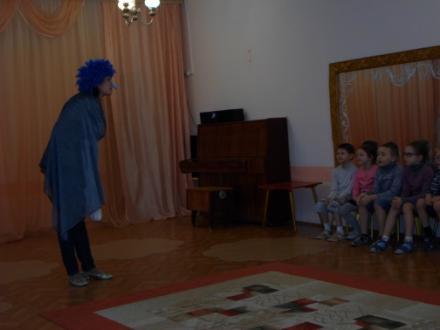 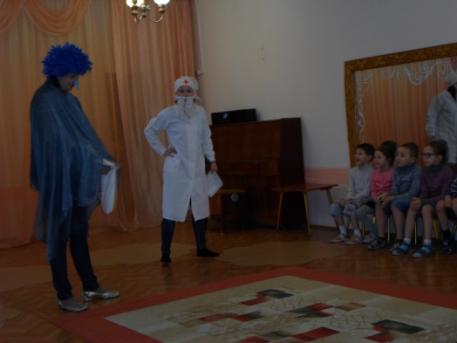 Нужно нам прогнать «Ангину»,
Не боимся мы «Ангины»,
Быть всегда нам надо сильными, ловкими и смелыми!
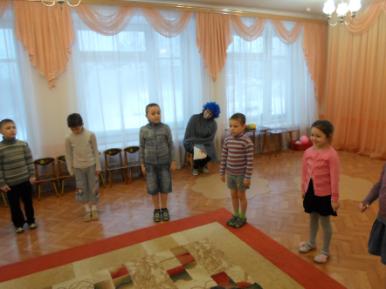 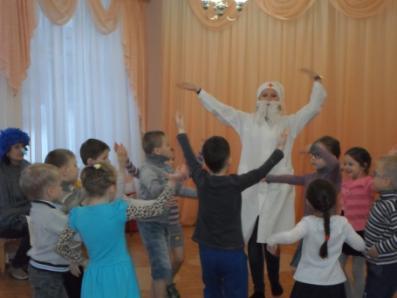 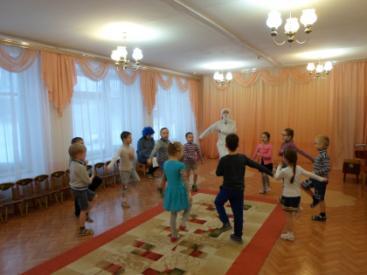 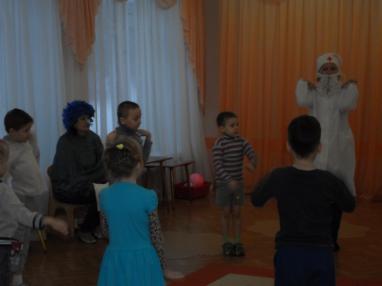 Очень любим мы зарядку, 
А особенно одну.
Называется она «Солнышко лучистое».
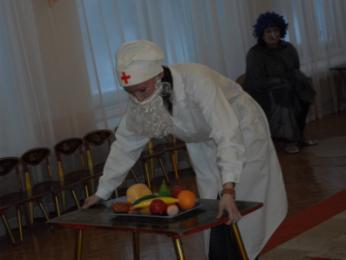 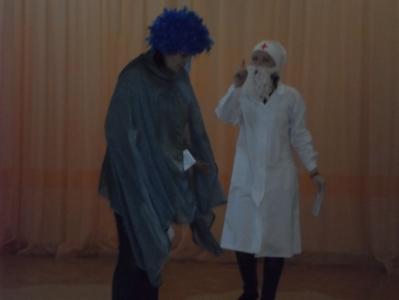 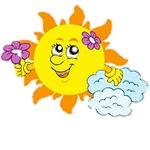 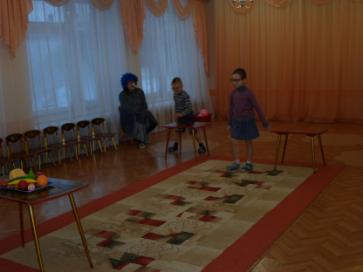 Кто же любит помидоры, фрукты, овощи, лимоны?
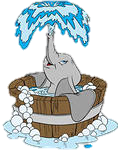 [Speaker Notes: Повышение устойчивости организма к неблагоприятному воздействию ряда факторов окружающей среды путем систематического кратковременного воздействия на организм этих же факторов в малых дозах.]
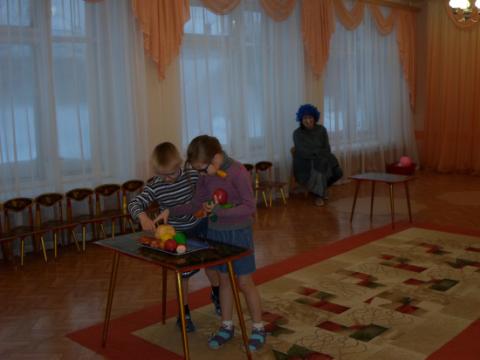 Мы всегда готовы,
Жизнь прожить без докторов.
Выполнять зарядку, 
Петь и отдыхать!
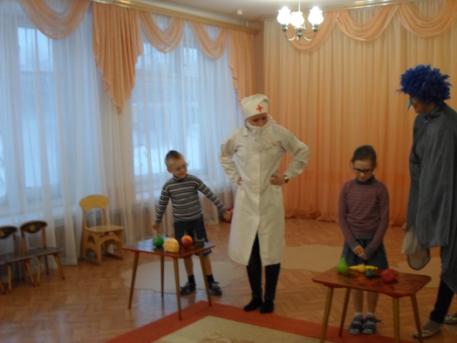 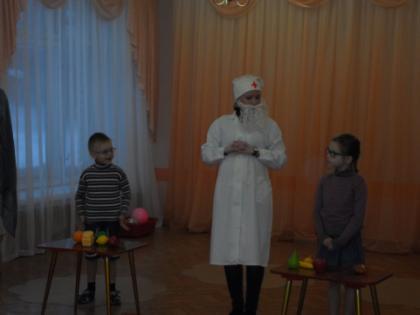 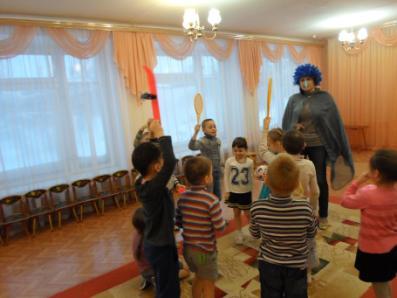 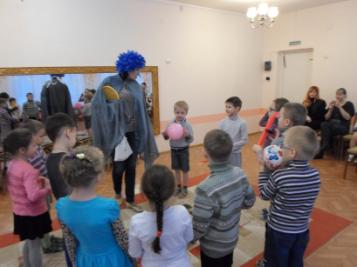 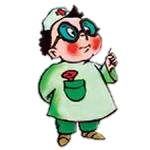 Наш спортивный инвентарь,
Кегли, скакалки, ракетки, мячи.
Этот весь инвентарь
Нужен нам чтобы играть.
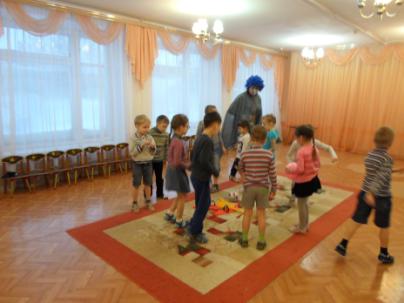 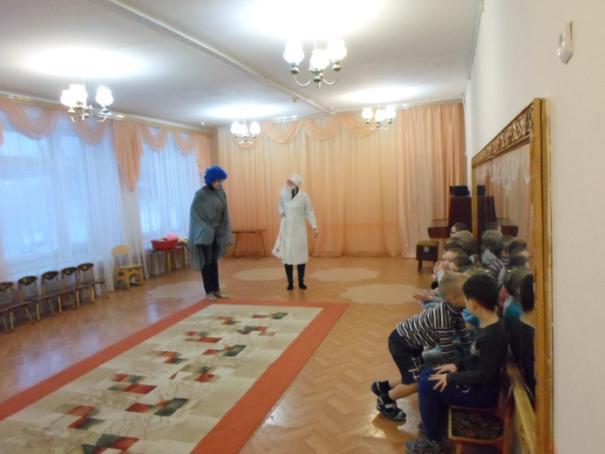 Чтобы здоровым оставаться,
Нужно правильно питаться!
Быть крепкими и не болеть.
И прогнать «Ангину» прочь!
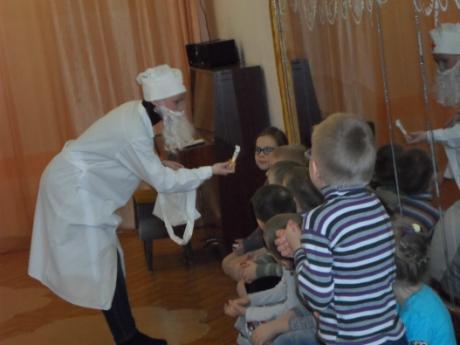 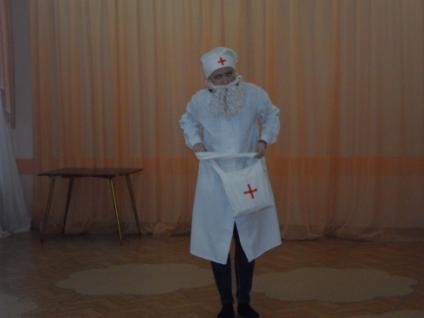 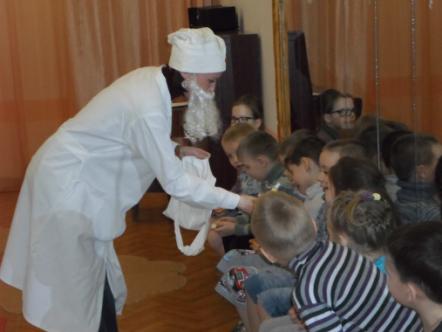 Принимайте детки
Вкусные и сладкие, не конфетки, а витаминки.
Спасибо за внимание!